The First Semi-Independent Turkish Islamic StatesVassals of the Abbasid Caliphate
The Saj Dynasty
The Saj Dynasty (889–929)
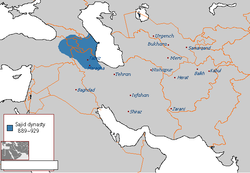 General information on Sajds
Capital:  Maragha (889-901) Ardabil (901-929) Languages: Persian and Turkish
Religion: Islam (Sunni) 
Government: Emirate, title Afshin 
Emirs 889–901 Muhammad ibn Abi'l-Saj first - 928–929 Abu'l-Musafir al-Fath(last)
The Saj Dynasty in History
The Saj dynasty (Turkish‎), was an Muslim dynasty that ruled the Azerbaijan from 889 until 929. 
Sajs ruled Azerbaijan and Armenia first from Maragha and Barda and then from Ardabil. 
The Sajids originated from the Central Asian province of Ushrusana. 
The borders of the state were stretched 
	-in north from Derbent to the south Zanjan and 
	-in the east to the Caspian Sea, 
	-in the west Ani and Dabil cities near Irevan.
The Sajds in History
Toward the end of the 9th century, as the central authority of the Abbasid Caliphate weakened, Muhammad Afshin ibn Abi'l-Saj Diwdad, the first Sajid ruler of Azerbaijan, was appointed as its governor ruler in 889. He formed a virtually semi-independent state. 
Much of the Sajids' energies were spent in attempting to take control of neighboring Armenia. 
The dynasty ended with the death of Abu'l-Musafir al-Fath in 929.
The Sajids freed from subjugation of Caliphate had own money. In the late of 9th century (898, 900) money was minted on behalf of Mohammed ibn Abu Saj. 
More than half a century, all the lands of the Turkish state were in control of the state of Sajids and this fact further deepened economic and cultural relations and strengthened the ethnic foundation of the Turkish peoples.
Coins of The Sajds